ZLATNI REZ
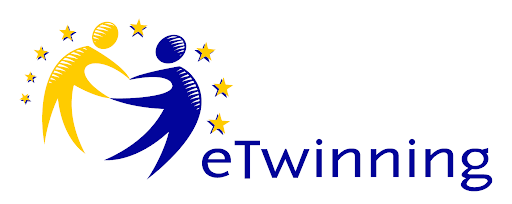 Marijana Pili, učiteljica matematike, OŠ Pušća
Zlatni rez (božanska proporcija)
za dvije veličine kažemo da su u omjeru zlatnog reza (zlatnom omjeru) ako vrijedi da se veći dio odnosi prema manjem kao cjelina prema većem dijelu

 numeričku vrijednost zlatnog reza označavamo s grčkim slovom Φ (čitamo fi) i približno iznosi 1.618
za dužinu kažemo da je jednom svojom točkom podijeljena u omjeru zlatnog reza ako se cijela dužina odnosi prema većem dijelu kao veći dio prema manjem dijelu


 (a+b) : a = a : b
Zlatna spirala
zlatna spirala - omjer među duljinama stranica susjednih kvadrata kroz koje prolazi spirala je zlatni rez
Gdje se pojavljuje zlatni rez?
zlatni rez se često pojavljuje u geometriji, ali i općenito u matematici
Gdje se pojavljuje zlatni rez?
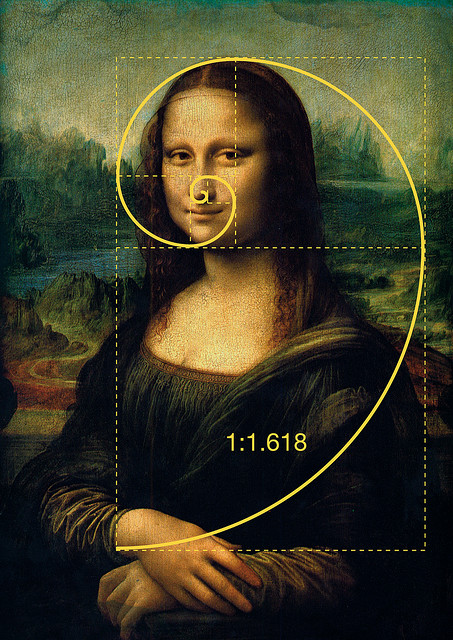 često se pojavljuje u arhitekturi i umjetnosti

 u arhitekturi i umjetnosti zlatni rez se smatrao idealnom proporcijom i poistovjećivao se sa skladom
Zlatni pravokutnik
zlatni pravokutnik je onaj pravokutnik kod kojeg je omjer duže i kraće stranice jednak Φ

 na slici je prikazana geometrijska konstrukcija zlatnog pravokutnika iz kvadrata
Konstrukcija zlatnog pravokutnika
Zlatni rez u starom egiptu
mnogi istrazivači pronašli u zlatni rez u staroegipatskoj umjetnosti

 ne postoje dokazi da su stari Egipćani znali za svojstva zlatnog reza i njegovu konstrukciju
Zlatni rez u starom egiptu
u prikazu ljudskog tijela pomoću kvadratne mreže omjer položaja čela (18. kvadrat) i pupka (11. kvadrat) iznosi 1.636

 prijelazom na kvadratnu mrežu gdje je čelo na visini 21. kvadrata, a pupak na visini 13. kvadrata omjer se smanjuje na 1.615 te tako postaje još bolja aproksimacija vrijednosti poznate pod nazivom zlatni rez
Zlatni rez u starom egiptu
grob Ramzesa IV. u Dolini kraljeva primjer je povezivanja arhitekture i sakralne geometrije

 Ramzes IV. sahranjen je u grobnici uklesanoj u stijeni u trostrukom sarkofagu

 sarkofag u kojem se nalazilo tijelo bio je u obliku dvostrukog kvadrata, srednji sarkofag bio je u obliku zlatnog pravokutnika, a treći (vanjski sarkofag) sastojao se od dva zlatna pravokutnika
Zlatni rez u prirodi
prisutan je u rastu biljaka, u građi tijela životinja kao i u građi ljudskog tijela

primjer zlatnog reza u prirodi je prelijepa kućica glavonošca iz roda Nautilus

 ona raste u obliku spirale koja se u svakom krugu povećava razmjerno broju Φ
Zlatni rez u prirodi
biljke rastu prema pravilu zlatnog reza

 zlatni rez možemo pronaći kod svakog cvijeta s pet latica

 porodica ruža, kao i cvjetovi svih jestivih voćaka, imaju pet latica ili broj latica koji je višekratnik broja pet

 tradicionalna medicina smatra da kroz taj broj biljke daju čovjeku znak da su jestive
Zlatni rez i ljudsko tijelo
ljudsko tijelo na beskonačno mnogo načina odražava proporciju zlatnog reza

 zlatnu spiralu možemo uočiti u našem uhu, u stisnutoj šaci, pramenu kose, otisku prsta, pa čak i u strukturi DNK

 odnos glave prema dužini trupa te odnos dužine trupa prema dužini nogu također odražavaju proporciju zlatnoga reza
Zlatni rez i ljudsko tijelo
ako promotrimo svoj dlan i izmjerimo dužinu jagodice npr. malog prsta, do prvog zgloba, kada tu dužinu pomnožimo s φ (1.6), dobit ćemo točnu dužinu druga dva dijela malog prsta, od prvog zgloba gdje završava jagodica do mjesta gdje se prst spaja s dlanom

 ako dužinu čitavog malog prsta pomnožimo s 1.6 dobit ćemo dužinu dlana u produžetku malog prsta, do prvog zgloba, gdje se dlan spaja s rukom

 ako ukupnu dužinu prsta i dlana uvećamo za 1.6, dobit ćemo dužinu svoje podlaktice i niz se tako nastavlja dalje
literatura
https://repozitorij.pmf.unizg.hr/islandora/object/pmf%3A1408/datastream/PDF/view

https://nova-akropola.com/znanost-i-priroda/znanost/zlatni-rez/?gclid=Cj0KCQiAybaRBhDtARIsAIEG3kkZYuF1aXpn03xmOIEEO5xrYmLxRrUSFIBu8H6xny3pa-llkRZe0GQaAmcxEALw_wcB#prettyPhoto

https://www.enciklopedija.hr/natuknica.aspx?id=67302

https://hrcak.srce.hr/file/149155

http://matkamatka.weebly.com/dnevnik/11-istrazivanje-ljepote-zlatnim-rezom